Energy Outlook
Central ND Ag Day
December 17, 2015
David Ripplinger
1
The Organization of Petroleum Exporting Countries (OPEC) looks to stabilize oil revenues.

Not only to keep prices high…
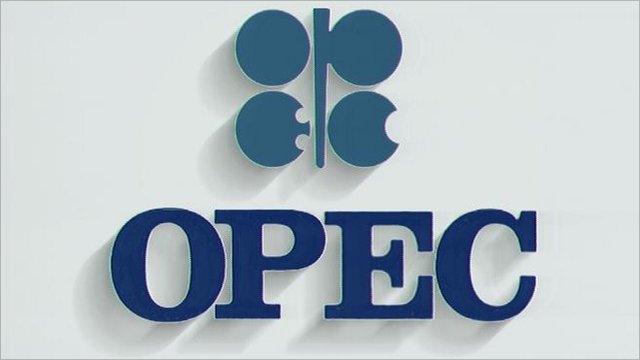 2
[Speaker Notes: OPEC was established in 1960 to stabilize oil revenues among member nations.

Traditionally we think of them as behaving as a cartel – limiting supplies to keep prices high, but that isn’t always the case.]
Late 70’s/early 80’s

OPEC limited production to keep prices high

Saudi Arabia cut production significantly
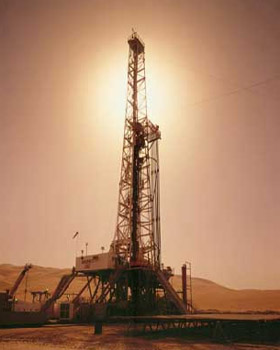 3
[Speaker Notes: For example in the late 1970’s and early 80’s OPEC wanted to limit production to some extent to drive up prices.

The problem with OPEC, like most cartels, is that there is an incentive for individual members to cheat.  

What happened in this case was Saudi Arabia kept cutting production from nearly 10 mmbbl/day to 2.5 mmbbl/day.]
Late 70’s/Early 80’s
Prices
Production
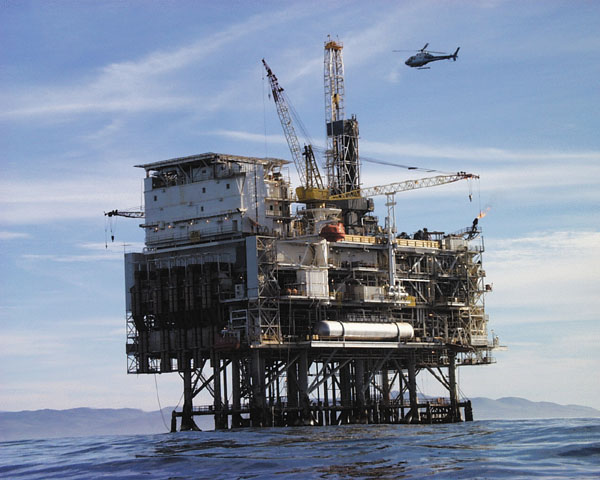 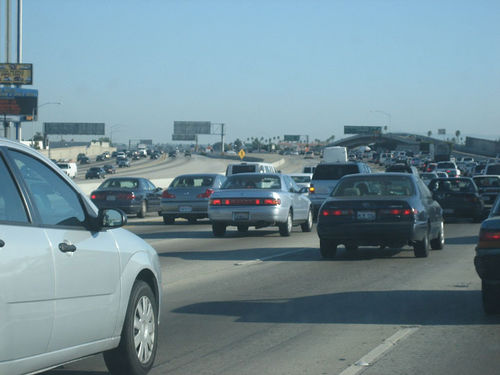 Higher cost alternative sources
Less driving
4
[Speaker Notes: The effect of reduced oil production was an increase in global oil prices.

This led to the development of North Sea/off-shore oil development, and increased fuel economy of American vehicles.]
Saudi Response
Increase production to gain market share. 

Oil prices fell 2/3rds! in 1985-1986
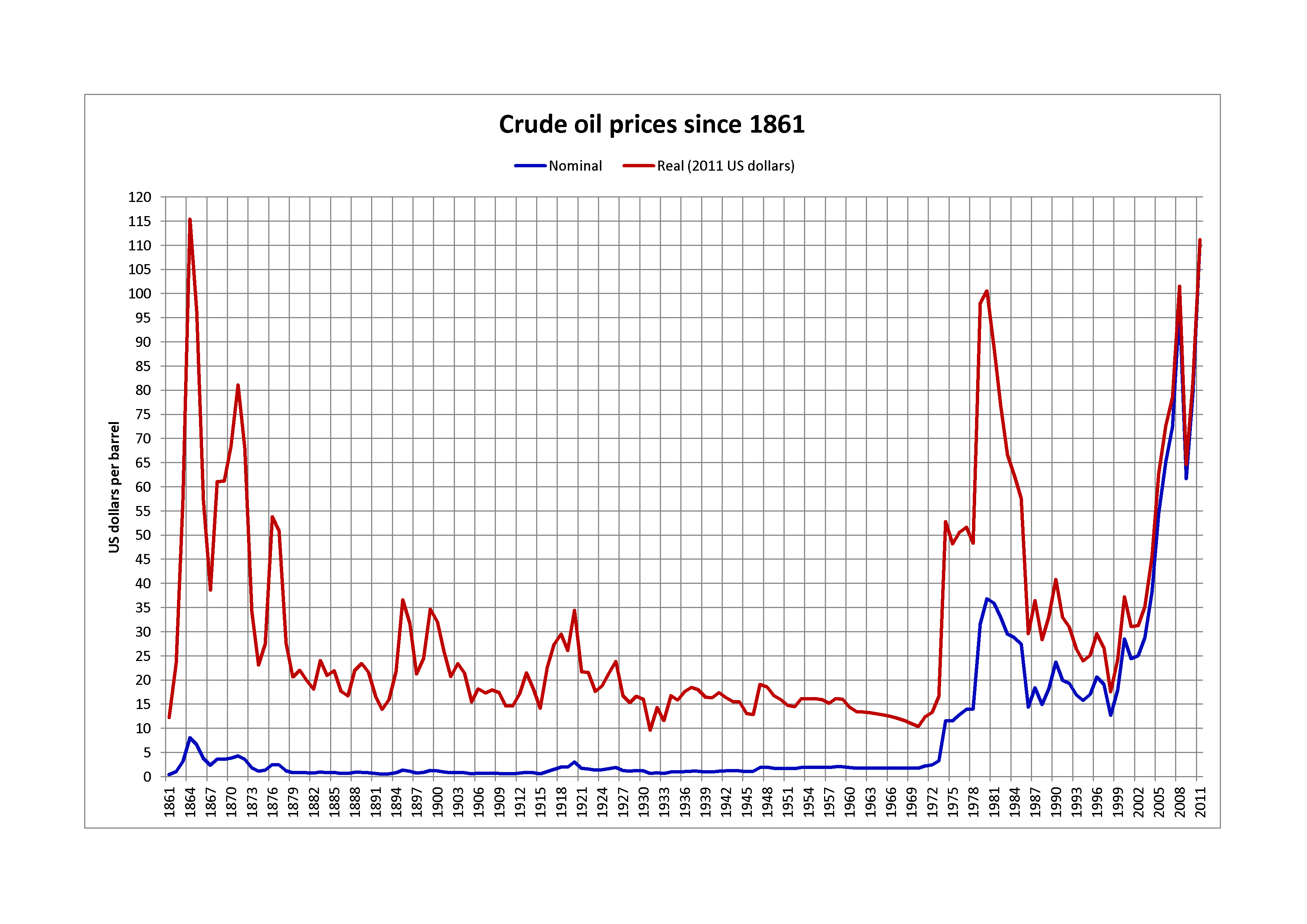 5
[Speaker Notes: By 1985 Saudi Arabia had enough and decided that it increase production to gain market share.

This led oil prices to fall by 2/3rds from 1985 to 1986.  

This led to a major disruption of a number of oil companies, many of which filed for bankruptcy.]
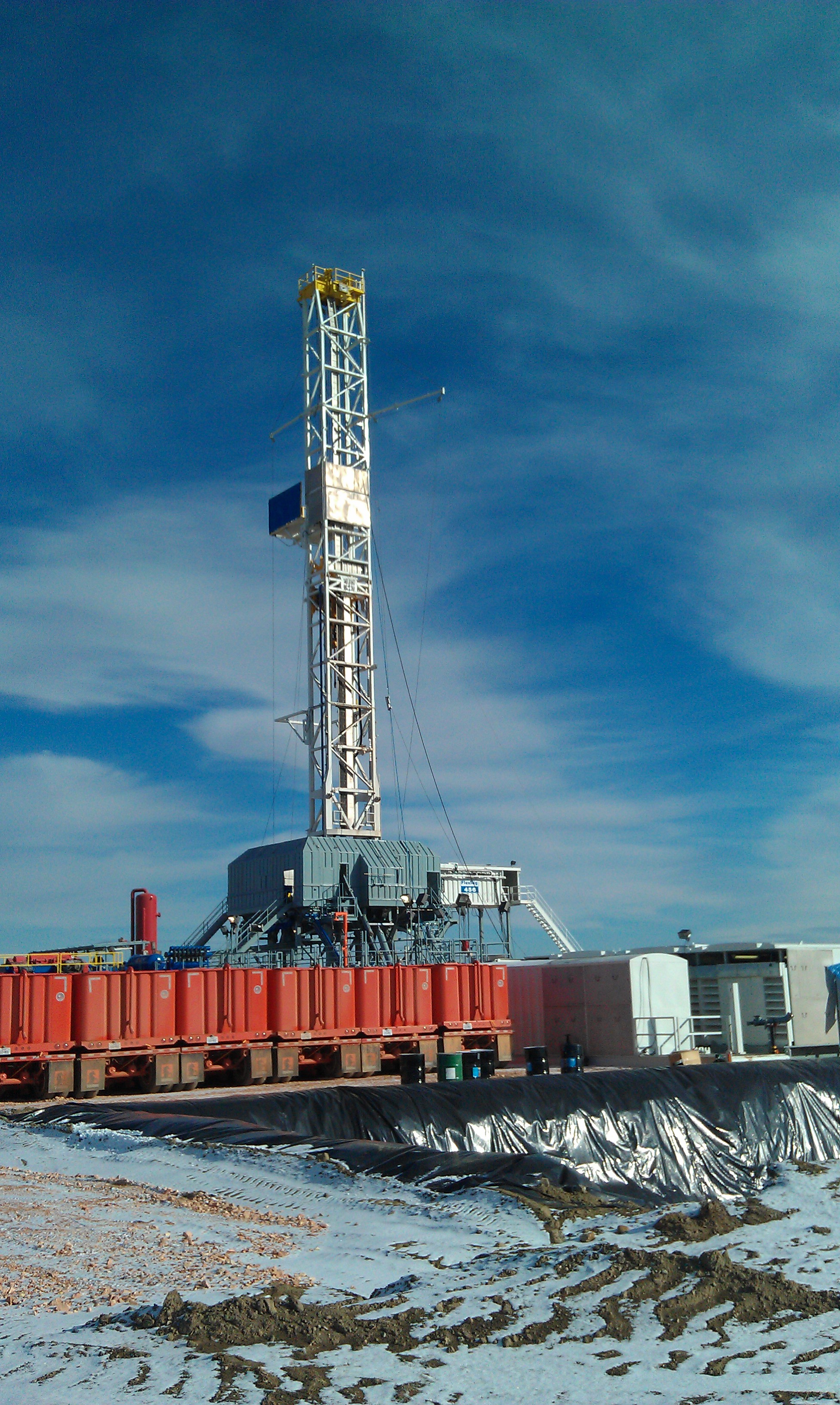 2014:History Repeats Itself  (again)
OPEC members overproducing

Shale oil/renewables

Slumping demand in East Asia

Saudi Arabia goes for market share
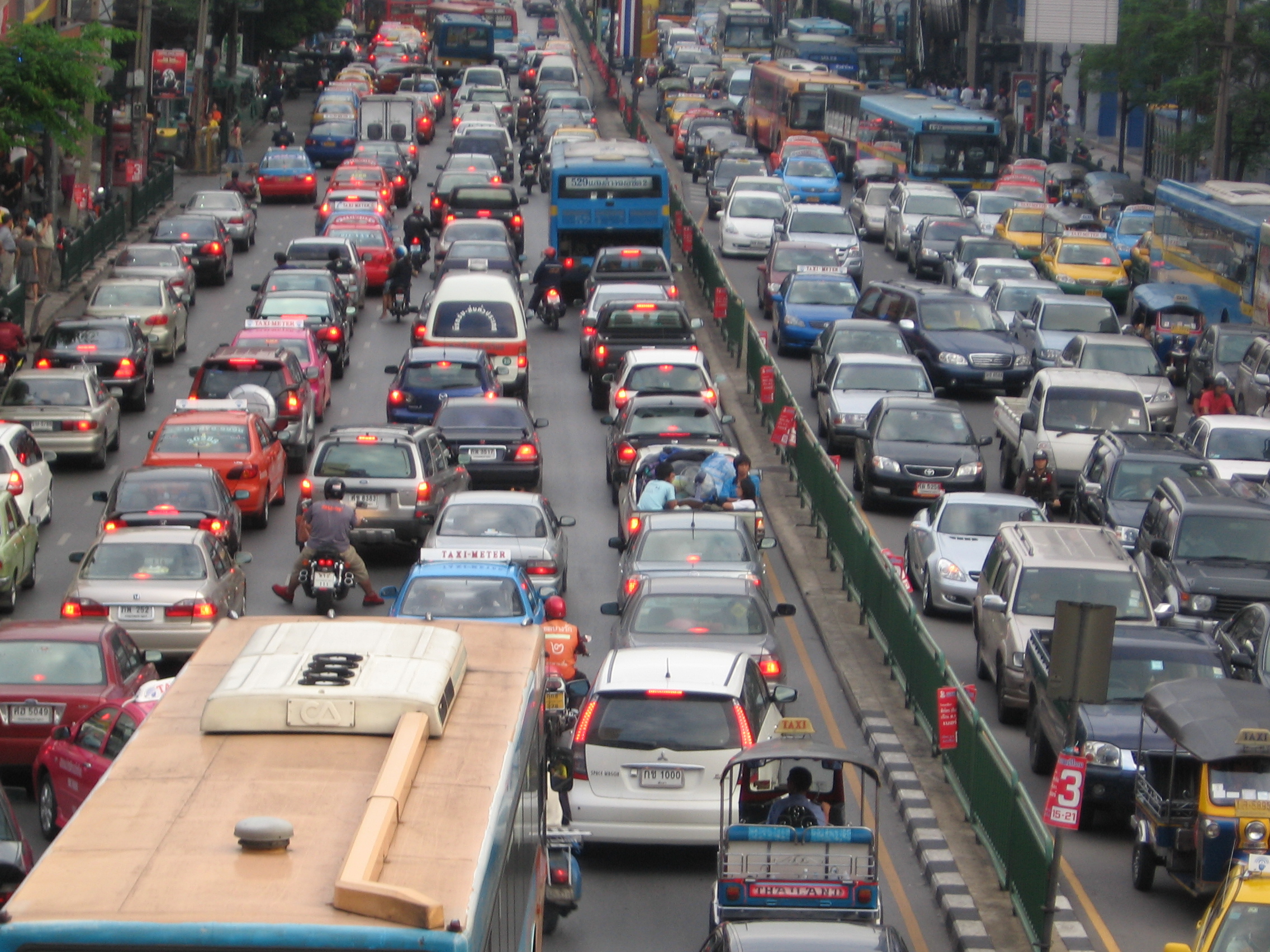 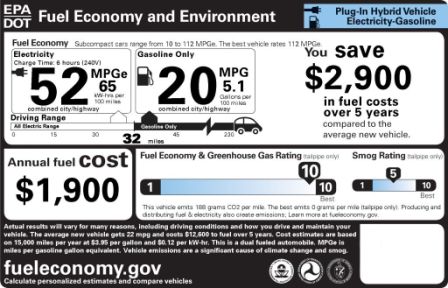 6
[Speaker Notes: Today, history is repeating itself very closely.

OPEC members have been producing above their quotas, leading to a slow build up in global supplies.

High prices of oil led to the development of shale oil, including the Bakken Field in North Dakota.

Like in 1985, Saudi Arabia decided that it wanted its market share back, in this case continuing to produce oil above….

Something about 2 million gallons.

What to do with those gallons.  We either need increased consumption or decreased production or both.  Balance.  Building pools/glut.]
Fall 2015: Saudi Arabia Stays the Course
Prices have fallen

US shale/other production has not fallen significantly, as expected

Earlier this month, Saudi Arabia decided to continue on its path

Iran will come online next month due to trade deal
7
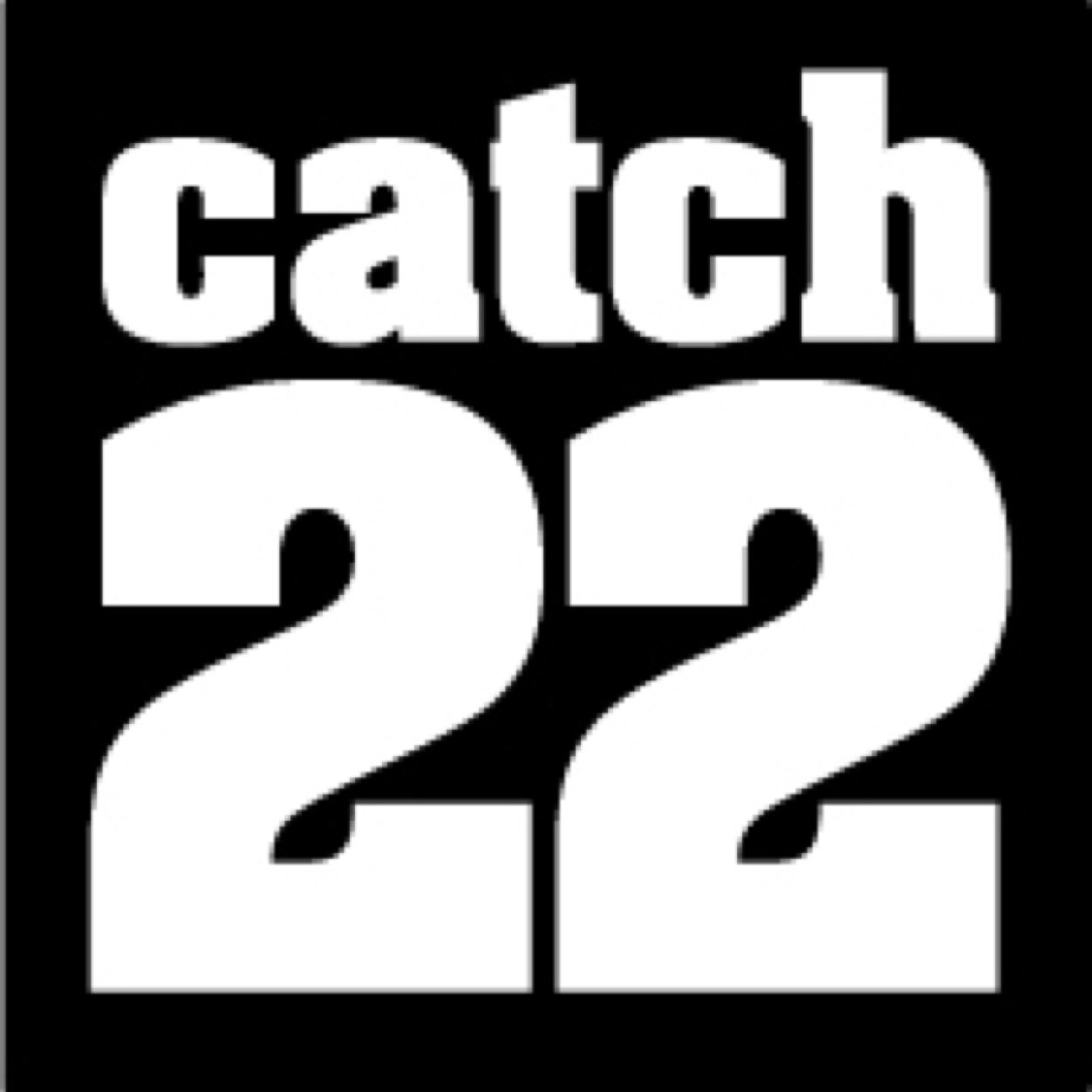 8
How low?
West Texas Intermediate is below $40 – less than half of its 2014 high of $101
9
[Speaker Notes: A question among investors and economists is how low with this go.

Doesn’t appear that we’ve found a price at which the market can clear.  

They announced their plans to continue production on Thanksgiving, when price was $70/bbl.  It has now fallen below $50.

We can look back to earlier in the year when their were signs of overproduction and growing supplies.

Saudi Arabia has given no clues as to how low they will tolerate oil to fall, making comments about willingness to see $30, $20, or lower prices.]
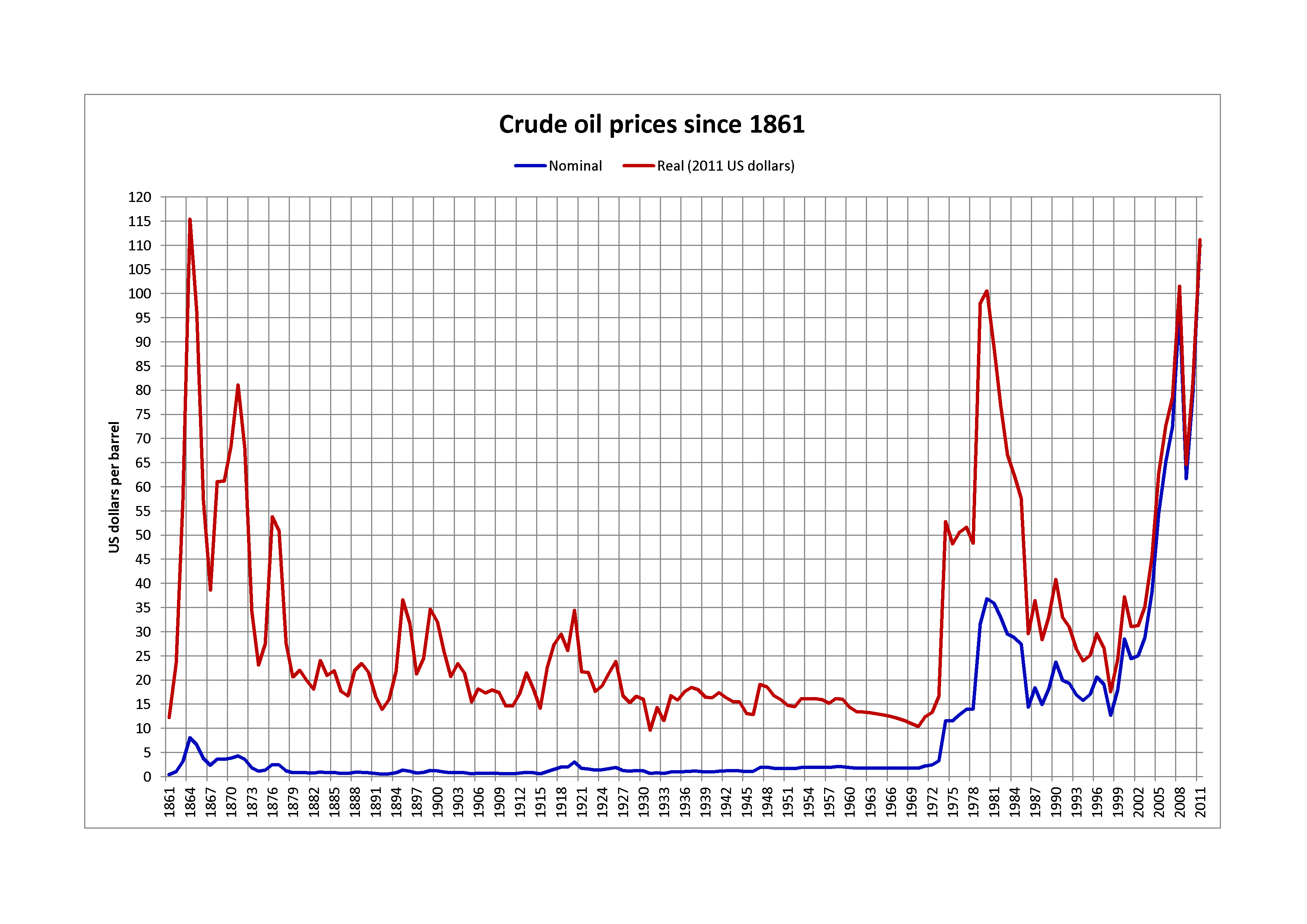 How long?
A few months?  

A year to 18 months?  

Longer?
10
[Speaker Notes: When we hit the low.  I don’t think we’re there yet.  How long will it last.

Many believe that Saudi Arabia doesn’t have the appetite for this to last long.  They have $750 billion in assets that make me think otherwise.

It took almost two decades for the real price to recover from the 1985 change.]
What about the Bakken?ND Light Sweet: $25 12/16/15
11
ND Department of Mineral Resources
12
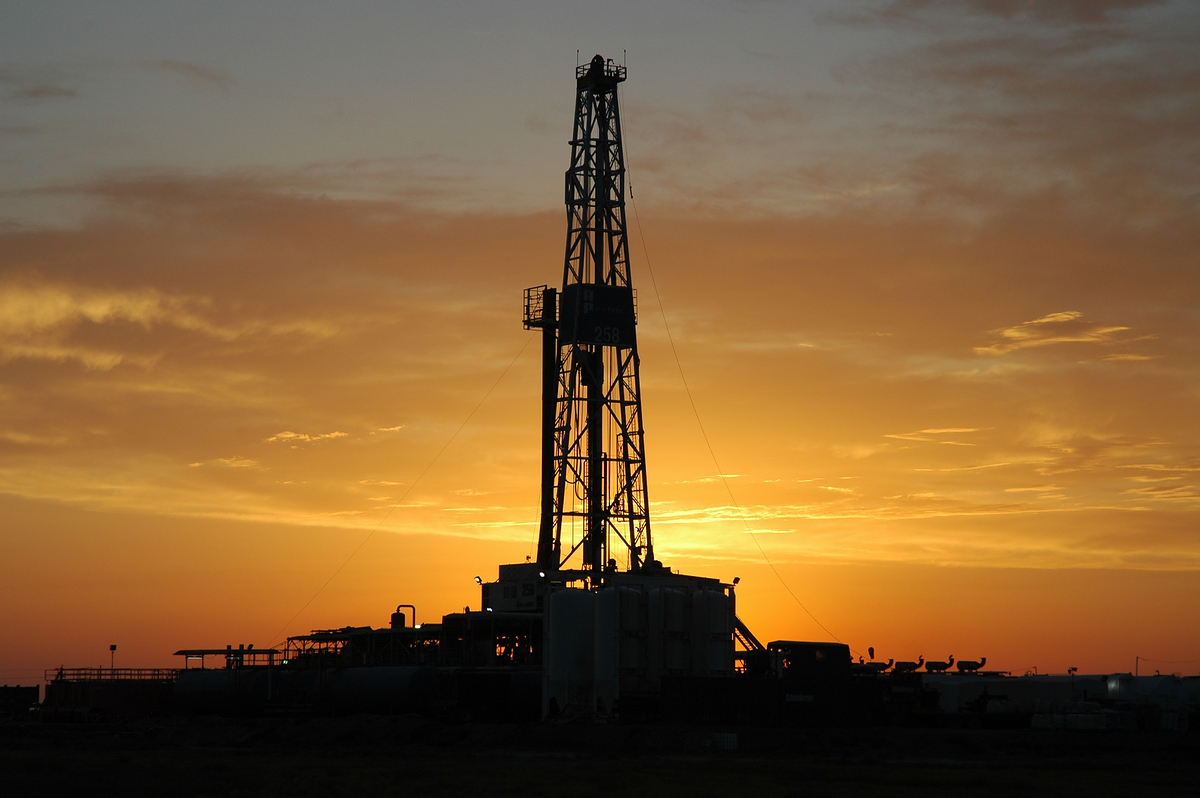 ND Rig Count
12/15/15  --  65

Down from 180 the last Friday of November, 2014

Oil production is steady around 1.2 million bbls/day
13
Quick Notes on Natural Gas
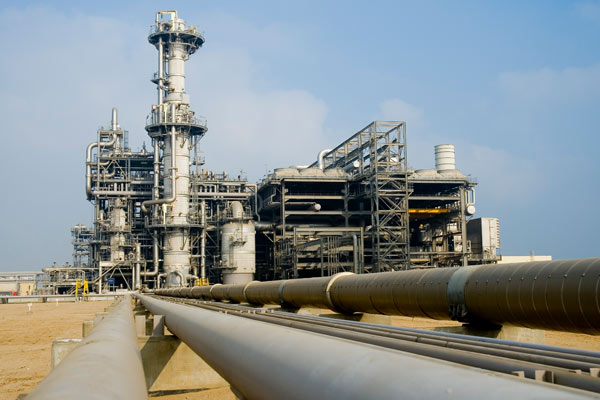 Large stocks

Low prices

Mild winter
14
Diesel
15
A caveat
16
Bismarck
17
Basis
18
Bismarck Dyed (Wholesale) averaged $.17 over NYH ULSD in the past six years

Right now its on par, 

due to the low-price regional crude(?)
19
Forward Curve
20
Buy Now or Buy Later
Forward curve shows expectation of higher prices

Glut of oil globally.  These are very low prices.
--Iran will be allowed to export beginning January 1

Glut of oil regionally.  Bakken prices are very low.

Added 4.8 million barrels to US stocks last week!
21